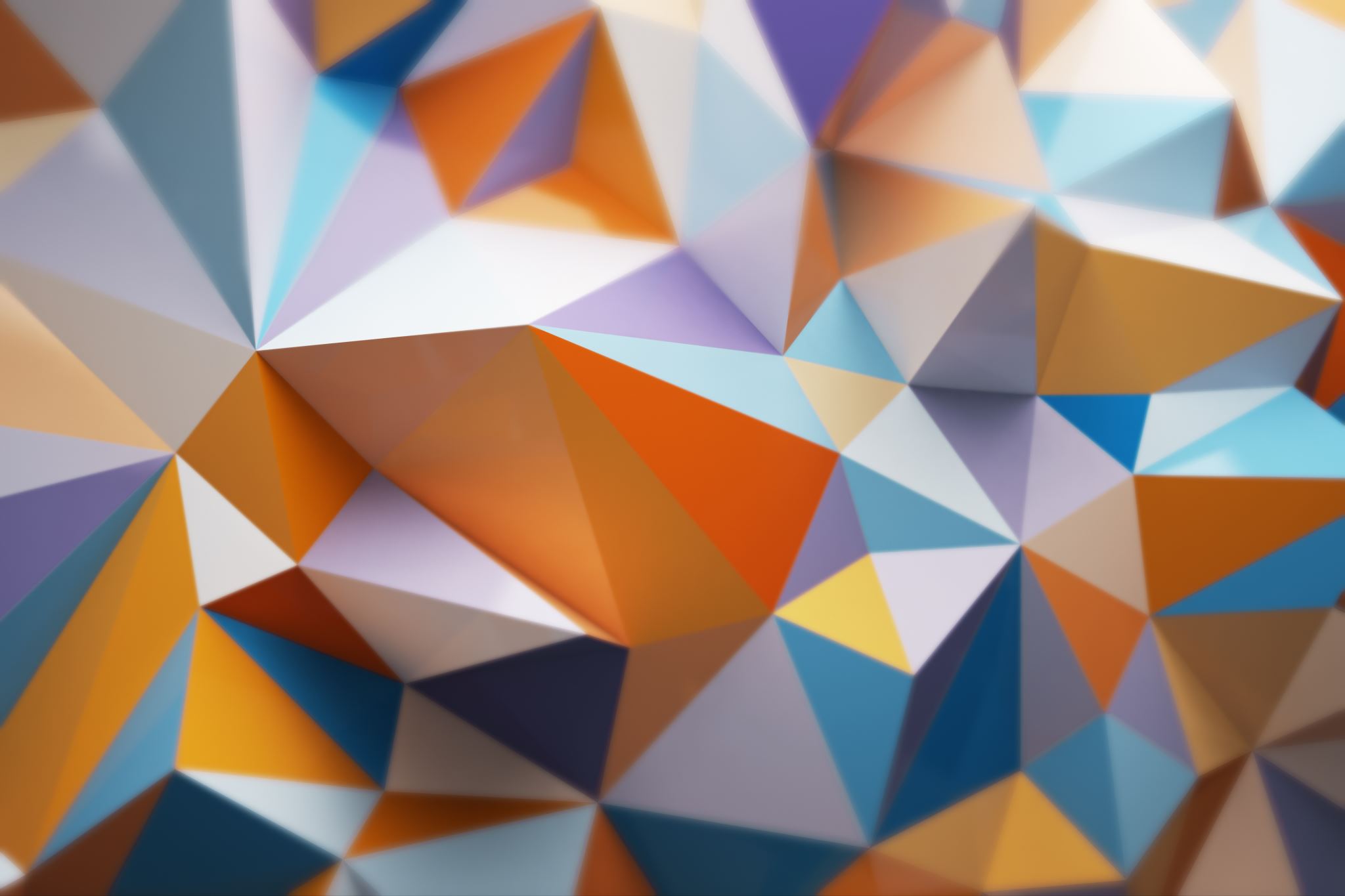 Composition, Diversity, Equity & Inclusion Working Group
“Not everything that is faced can be changed, but nothing can be changed until it is faced”
-James Baldwin
WG Hosted by California Energy Efficiency Coordinating Committee (CAEECC)
5th & Final WG Meeting
March 18, 2022 10am-noon
1
Zoom etiquette
Virtual Etiquette
Log on a few minutes early, if possible, to ensure your technical connection is working.
Share your video if possible – this fosters engagement and helps mimic an in-person meeting setting.
Raise your hand to enter the queue to speak—then wait for the Facilitator to call on you.
Mute yourself when you’re not speaking.
When to use the chat: share resources, ask non-substantive questions, share anonymous concerns with Lara or Fabi
If you want everyone, including the Facilitator, to know your question/comment, please raise your hand to speak
Tip: you can “rename” yourself to include your organization & pronouns
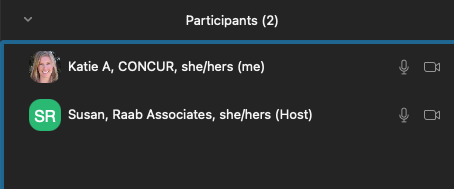 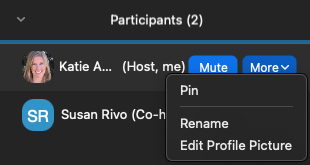 2
Agenda
3
Today’s meeting goals
1. Finalize all outstanding recommendations
**Homework was to read recommendations carefully and be prepared to explain anything you disagree with and a suggested improvement (or alternative)

2. Develop a game plan for what CDEI WG needs CAEECC to approve to advance the recommendations in this report
4
Keep in mind…
Only approx. 5 min/recommendation so need to be very efficient
Remember most of these recommendations would be incorporated into a plan to develop a new WG (on Compensation and on Restructuring)
…we don’t need to specify all the details at this stage
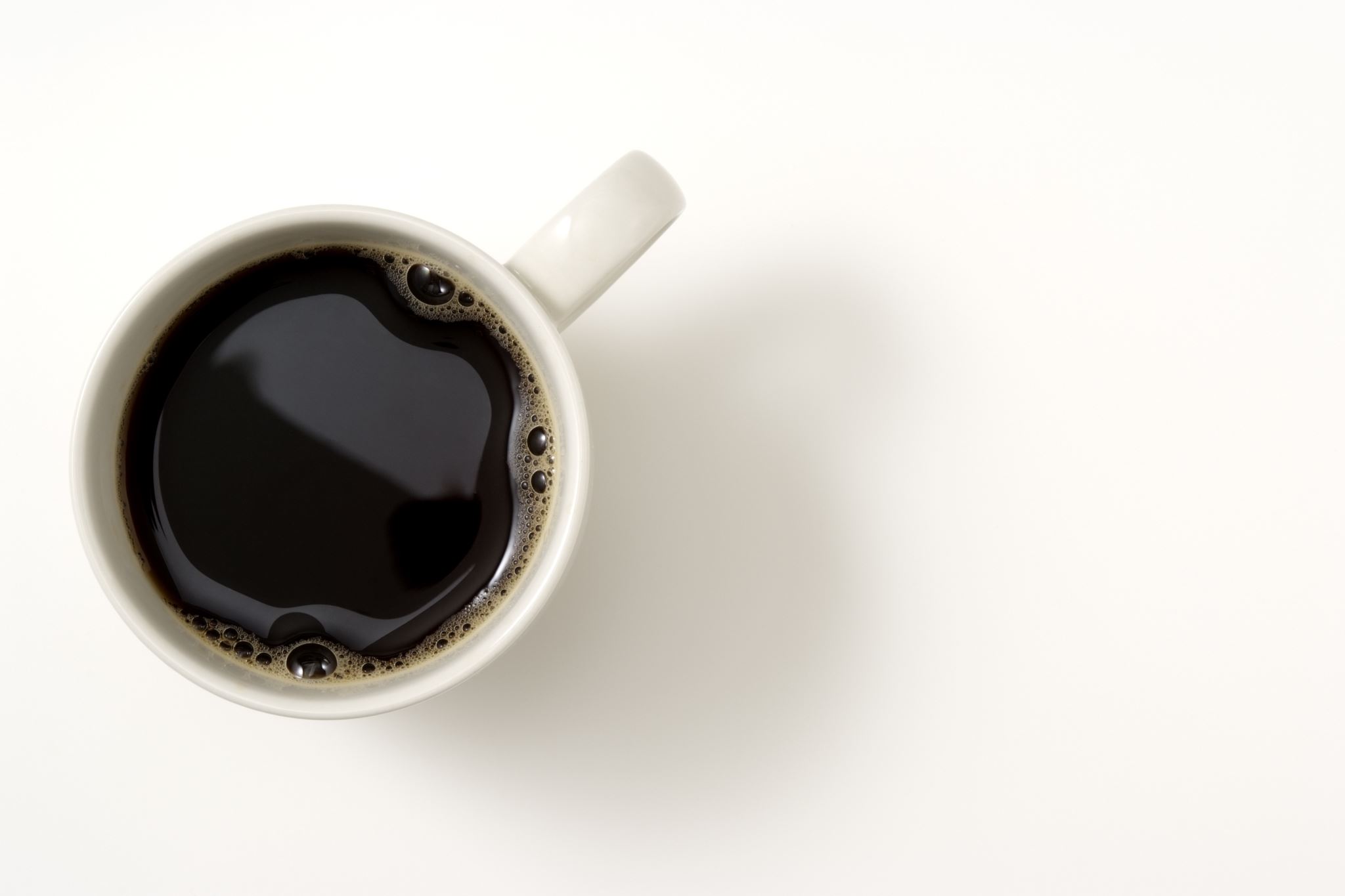 5
Summary of cdei WG recommendations: approve 2 future Working Groups
6
Finalize recommendations
7
WRAP UP & 
NEXT STEPS
8
Process for finalizing wg report
If fully consensus report (i.e., no non-consensus recommendations):
Members review final report 3/25-4/1
Edit only for errors (e.g., grammar, typos, and formatting), not for content. Content edits will not be accepted at this time.

Sign-up process if non-consensus recommendations: 
Members complete language finalization 3/16-3/23 
Sign-up process on non-consensus issues (including preferred alternative and whether all alternatives are acceptable) 3/24-3/30
Final report review 3/31-4/1


Final Report will be posted 4/5 so Full CAEECC Members have a week to review before the 4/12/2022 Full CAEECC Meeting
9
[Speaker Notes: Chat: Facilitator may not see it; and can get distracting and we want to encourage everyone to speak with one another vs. chatting on the side]
Proposal for 4/12 full caeecc meeting: presentation approach
1-2 representative from each mini team presents
Mini-groups to select presenters, and email Katie by 3/25
Katie to provide details on logistics (e.g., presentation length, slide template, etc.) before the 4/12 meeting

 If there are non-consensus items, the lead proponent of each presents their alternative
10
Approach to Presenting Recommendations at April 12th Full CAEECC Meeting
Facilitator provides overview of process and approach to presenting, discussing, and approving WG recommendations
Mini-team representatives present their recommendations
Full CAEECC Members ask questions and discuss, and where appropriate approve
Note: CPUC Commissioner Shiroma will attend
11
Proposal for 4/12 full caeecc meeting: recommendation summary
For the purpose of sequencing and clarity, the facilitator proposes repackaging recommendations as follows:
Seek approval for Compensation WG and associated recommendations 
This WG would be responsible for all Compensation recommendations (#1-5)
Note deadlines for WG range from June 1 – November 1, 2022

Seek approval for Restructuring CAEECC WG and associated recommendations
This WG would also be responsible for all Competency Building recommendations (#1-5)
This WG would also be responsible for all Recruitment & Retention recommendations (#1-4)
Expected to last 6-9 months; WG launch would occur after Compensation WG so that compensation would be available for for Restructuring WG Members who qualify

Note by approving the associated recommendations, Full CAEECC would be approving each new WG’s basic charge. The CDEI WG Final Report provides guidance for each WG’s makeup and in some cases timeline and other details.
12
Today’s meeting goals – how did we do?
1. Finalize all outstanding recommendations
**Homework was to read recommendations carefully and be prepared to explain anything you disagree with and a suggested improvement (or alternative)

2. Develop a game plan for what CDEI WG needs CAEECC to approve to advance the recommendations in this report
13
Meeting debrief
Quick feedback using Zoom Poll:
Do you feel this was an inclusive and trusting environment?
	Not at all safe……........ Somewhat safe ………….. Very safe

Do you feel the meeting was effective?
	Not at all effective…… Somewhat effective ……. Very effective

Verbal feedback:
What worked well?
How can we improve?

Final WG Evaluation Survey will be emailed soon after meeting
14
Appendix Slides
15
Key question: What do we need CAEECC to approve to advance this Working Group’s efforts?
Facilitator proposal for how to characterize each recommendation
Fully fleshed out; ready for implementation by CAEECC 
Fully fleshed out; requires CPUC approval
Partially fleshed out (needs more research/time)
Should these recommendations be incorporated as topics/scope within the “Restructuring CAEECC” proposal for a future WG?

Does sequence matter? For example, does there need to be a mechanism for Compensation before a new WG launches?
16
[Speaker Notes: -WG/facilitator to ID anything that’s ready for Full CAEECC to review & approve 4/12 so can start implementing & making progress
-For things that need CPUC approval, could use Biz Plans to suggest CPUC change authorizing language (for example)]
Does anyone disagree with proposed recommendation X (Provide DEI primers)?
YES, one or more Members has a concern
NO ONE DISAGREES (if no one raises a concern, consensus is assumed)
Provide alternate option (NON-CONSENSUS)
Provide suggested revision (consensus TBD)
Legend
Purple = discussion to try to resolve concerns
Initial indication of preferred option through show of hands (sign-up process in late March)
Green = consensus
All Members agree to revised text CONSENSUS
Blue = non-consensus
Proposed Approach for Full CAEECC Processing of CDEI WG Recommendations
Number and types of recommendations that the WG will be ready to bring to the 4/12/2022 Full CAEECC meeting for sign-off by CAEECC Members is still TBD
Proposed Process Options for consensus recommendations from Working Group 
Accept as is
Return to CDEI Working Group (or some successor WG/group) for additional work with guidance from CAEECC
Provide an alternative if the recommendation from the WG isn’t acceptable (to one or more Full CAEECC Members) (see “Process for Alternatives” below)
Proposed Process Options for non-consensus recommendations from Working Group 
Select one (or both) of the options from the WG
Return to CDEI Working Group (or some successor WG/group) for additional work with guidance from CAEECC
Provide another alternative if the alternatives from the WG aren’t acceptable (to one or more Full CAEECC Members) (see “Process for Alternatives” below)
Process for Alternatives: For any recommendation where there are two or more alternatives, have a sign-up process for Full CAEECC Members following 4/12 meeting, with initial showing of preferences during 4/12 meeting.  The sign-up process for any recommendation with multiple alternatives would follow CAEECC standard procedure of indicating both first choice, and whether all the alternatives are acceptable.
Where the Full CAEECC is not in consensus, it’s left for the CPUC to resolve
This process will be discussed with CDEI WG at the 4th and 5th CDEI meetings, after Full CAEECC weighs in today
18
Prioritization
5 Categories:
Compensation … Competency Building … Restructuring CAEECC … Recruitment & Retention … Facilitation
19
Non-consensus example from Equity metrics working group (p12 of report)
Non-Consensus Recommendation
There were two non-consensus Principles recommendations.
Principle #6: Target-Setting
The EMWG members are divided on the approach to target-setting. Two options are presented below for consideration. Members’ first choice as well as acceptable options are shown in the table below the option descriptions and their rationales.
Option 1: Targets will be set by the PAs for Equity segment metrics following the collection of the first two program years of data (or a baseline has been set using reasonable proxy data). 
All Equity segment metrics should have meaningful targets based on available data. Since little or no data exists for new programs, pilots and/or programs still being designed, targets cannot be reasonably established. Similarly, existing programs that are moved into the Equity segment may not necessarily have relevant data to be able to report on the newly determined Equity segment metrics. PAs should have the time to collect baseline data so that targets are both appropriate and reportable. …
Option 2: In their Budget Applications, PAs will propose targets and/or set a date certain by which they will propose targets for all Equity segment metrics. 
 All metrics proposed must have targets. The appropriate venue to propose and litigate targets is the budget application proceeding, where the evidence underlying proposed targets can be considered and alternatives proposed and considered. Most PAs already have the data and/or experience to set targets based on existing programs.
20
[Speaker Notes: Non-consensus means 1st choice options are split, but it’s possible that many WG members find both acceptable]